Integrated Water Planning Portal: Feasibility study for a development-oriented digital twin to facilitate integrated water managementEduardo Rico Carranza1, Ziyan Zhang1,  Ana Mijic1
1 Environment and Water Resources Section, Department of Civil and Environmental Engineering, Imperial College London
Motivation
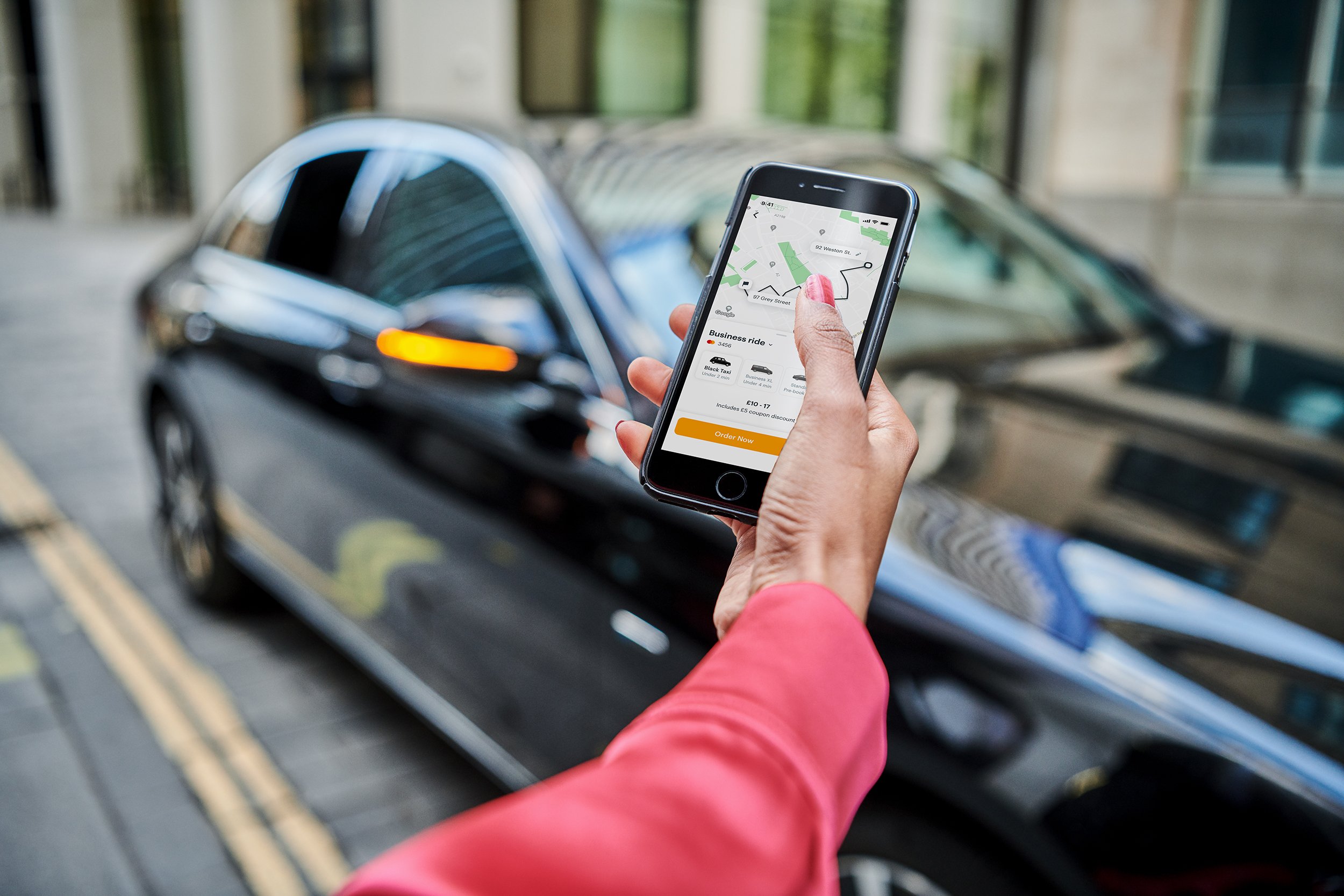 2
16/04/2024
Motivation
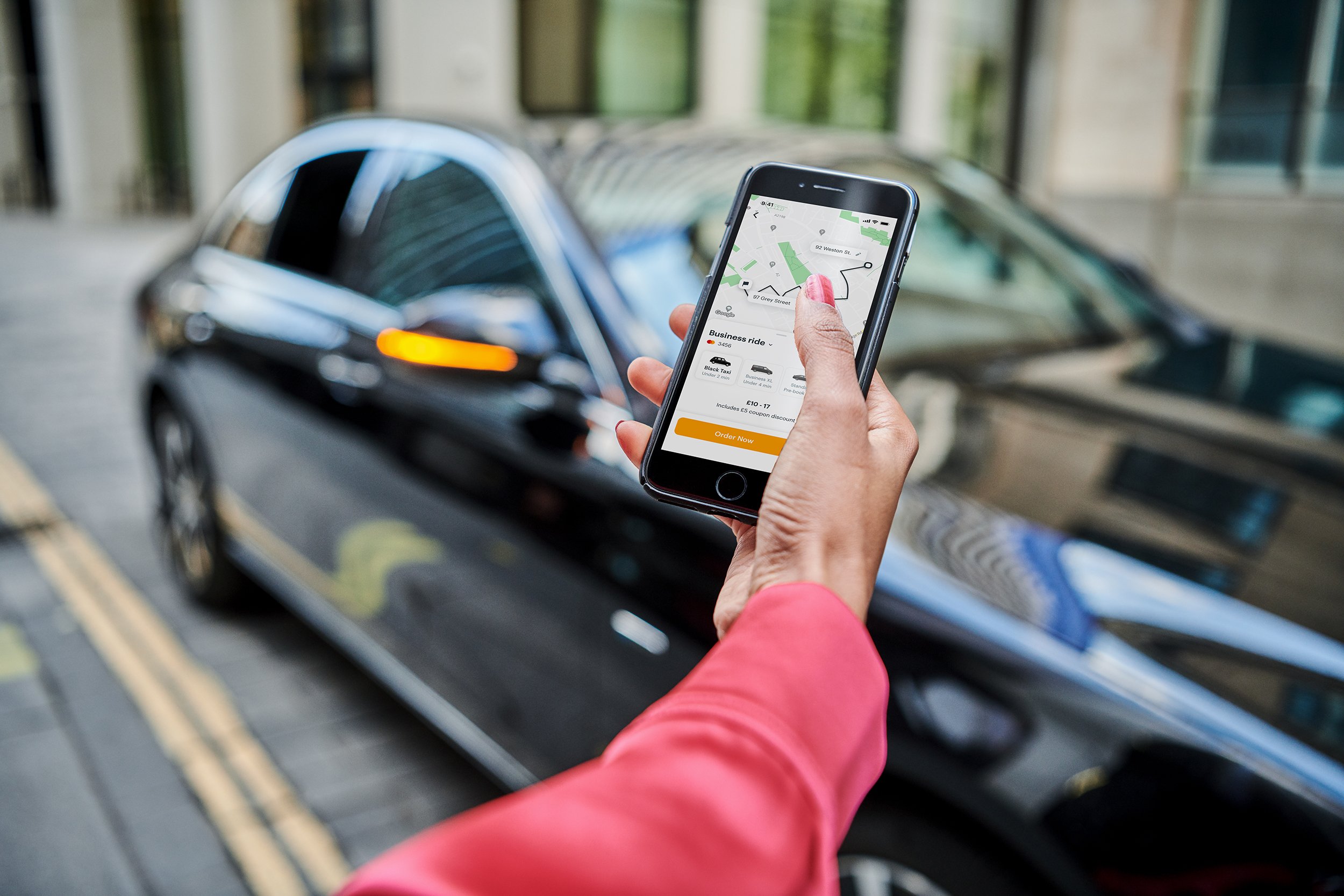 Based on a no-document workflow
Allows evidence-based decisions
Centralise data ready for sharing and processing
3
16/04/2024
Proposal
INTEGRATED WATER PLANNING PORTAL
4
Study framework
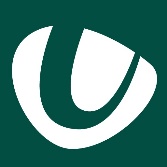 INTEGRATED WATER PLANNING PORTAL
INTEGRATED WATER PLANNING PORTAL
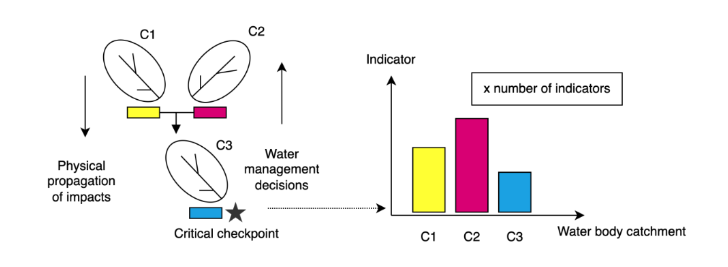 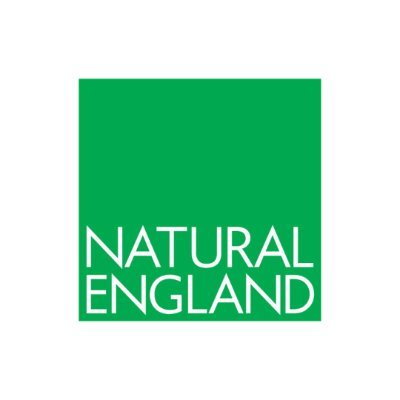 INSTITUTION FEEDBACK
Checks
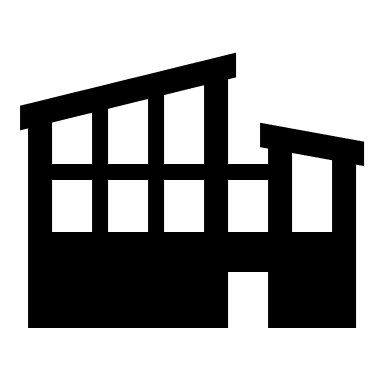 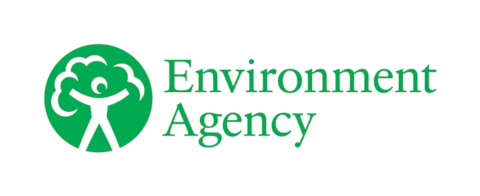 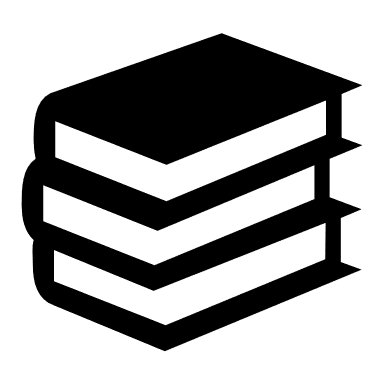 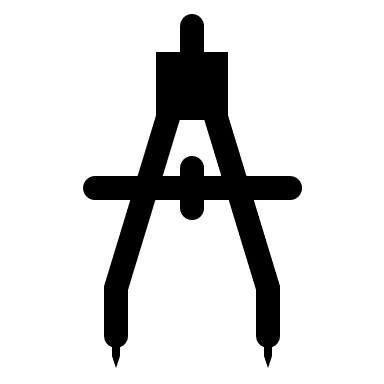 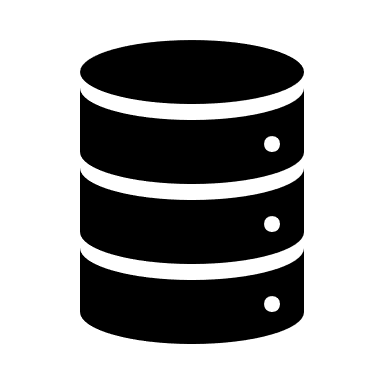 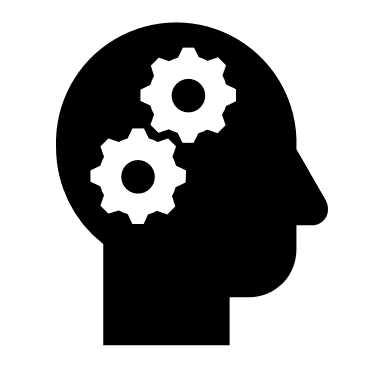 DEVELOPER
Submits
INTEGRATED WATER PLANING MODEL AND REGULATIONS
DATA COLLECTION
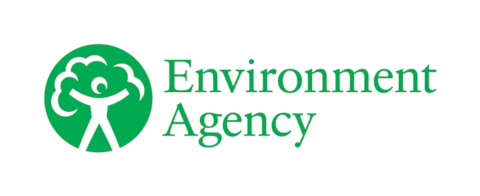 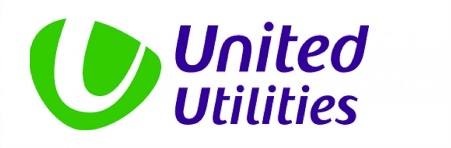 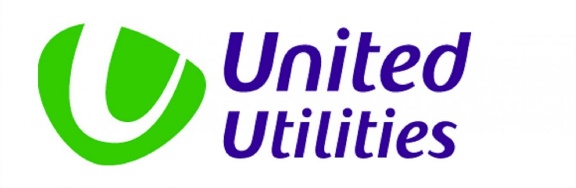 Checks Submission
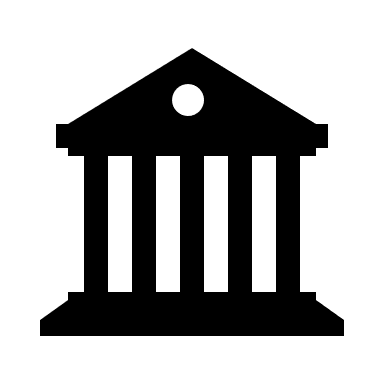 PLANNING AUTHORITY
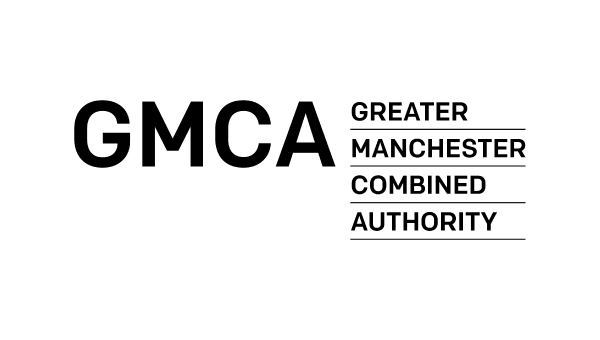 PROPOSED FRAMEWORK
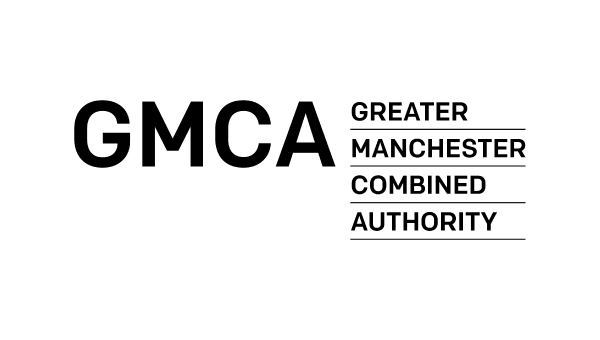 5
16/04/2024
Study framework: Integrated model
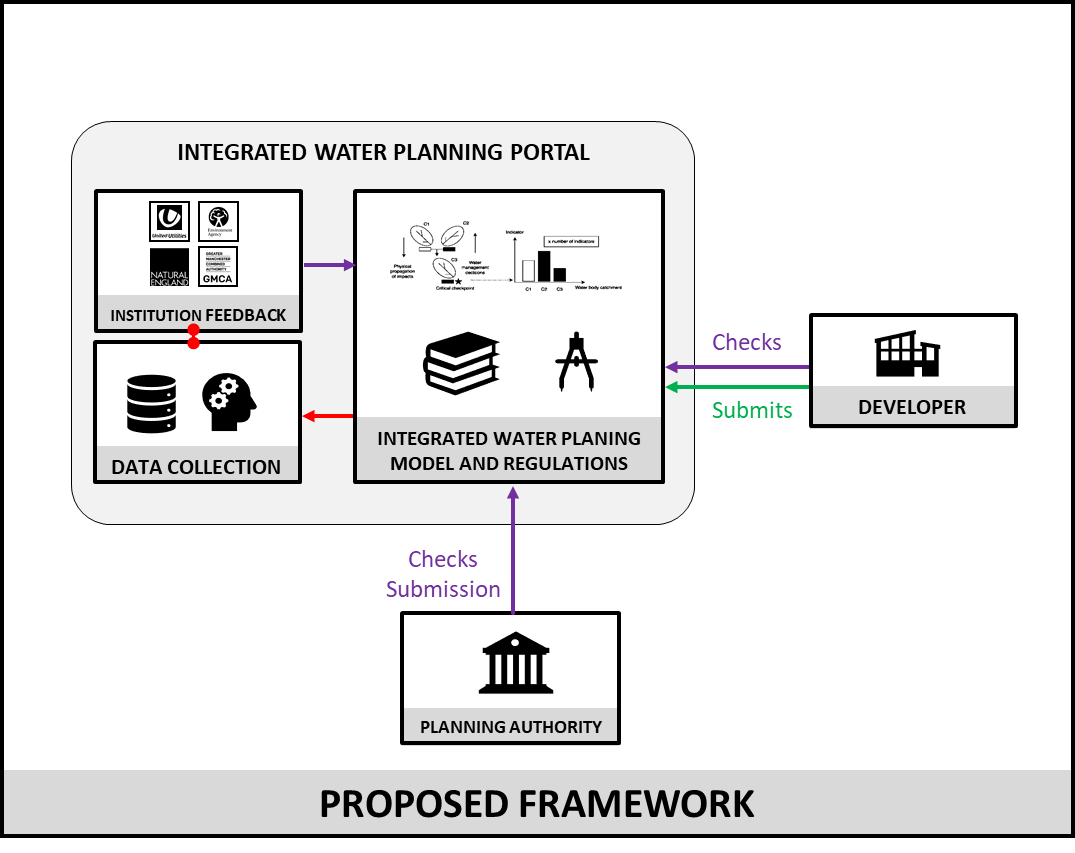 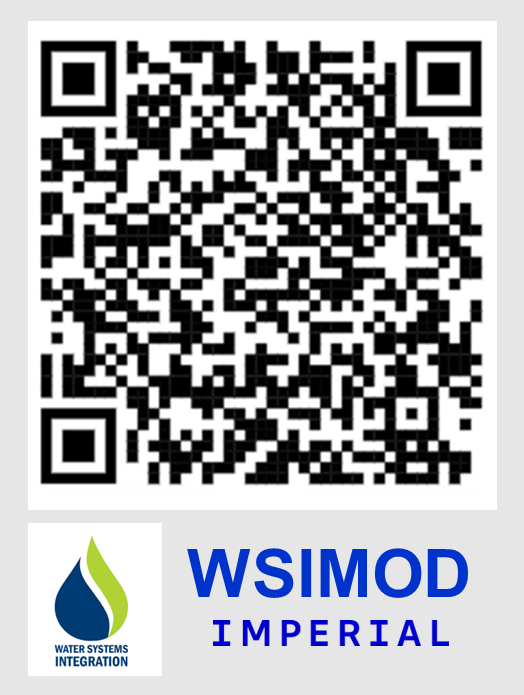 Zhang, Ziyan
Novel Use of Integrated Water System Model for Decision-Making Processes at Different Scales
HS5.1.1
6
16/04/2024
Study framework: Digital Twin
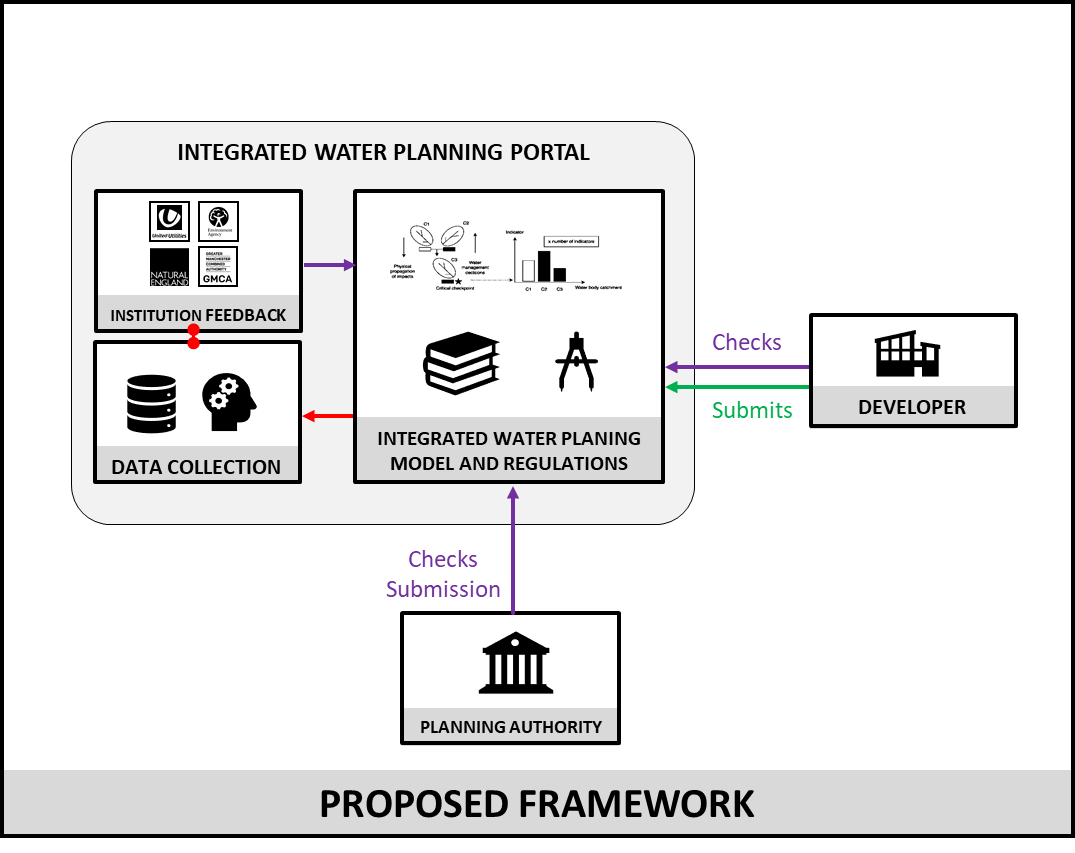 This is what this talk is all about
7
16/04/2024
Research Questions
What is the feasibility of such no-document, evidence-based approach to planning water systems? 


What are the variables that influence it?
8
16/04/2024
Prototype development / testing for London borough of Brent
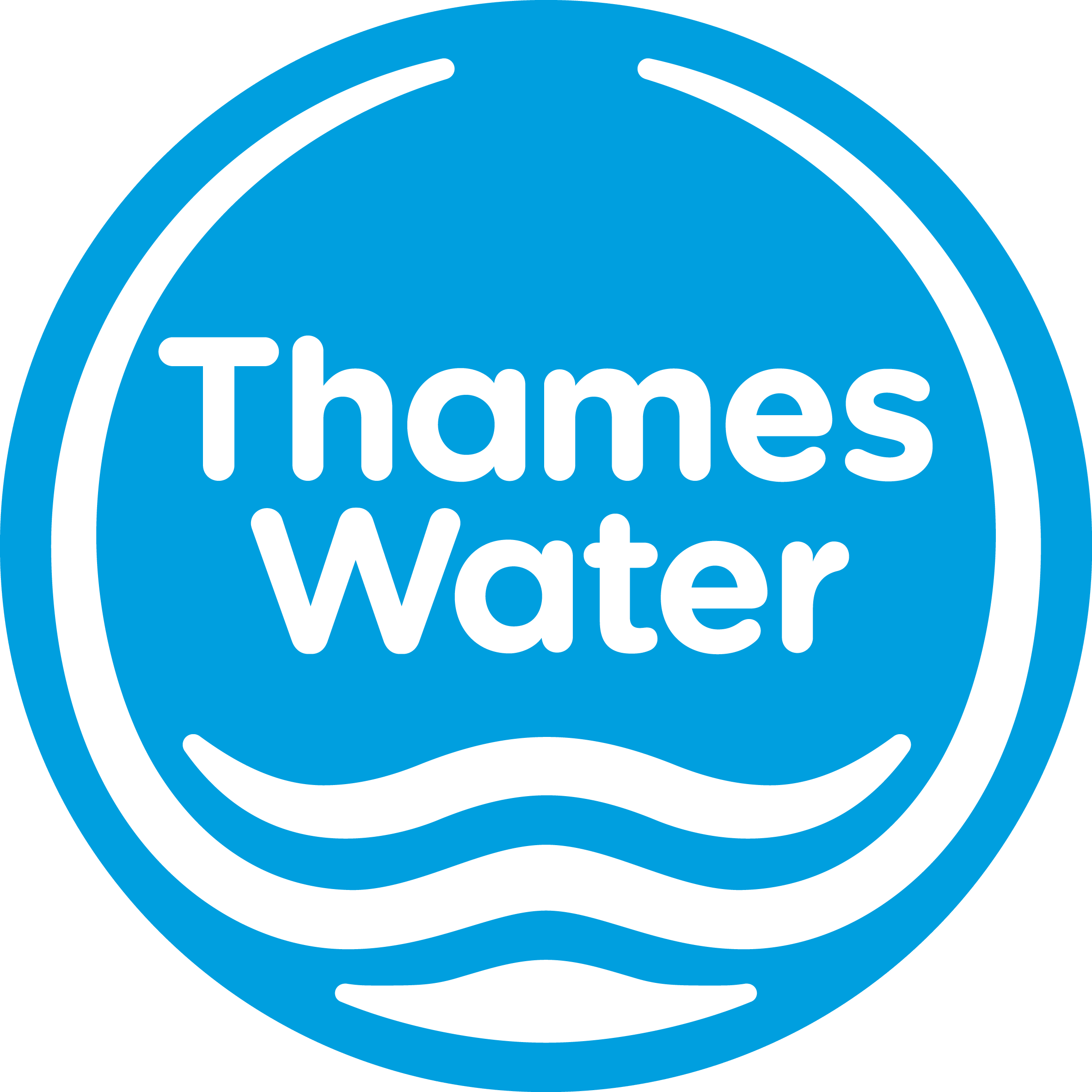 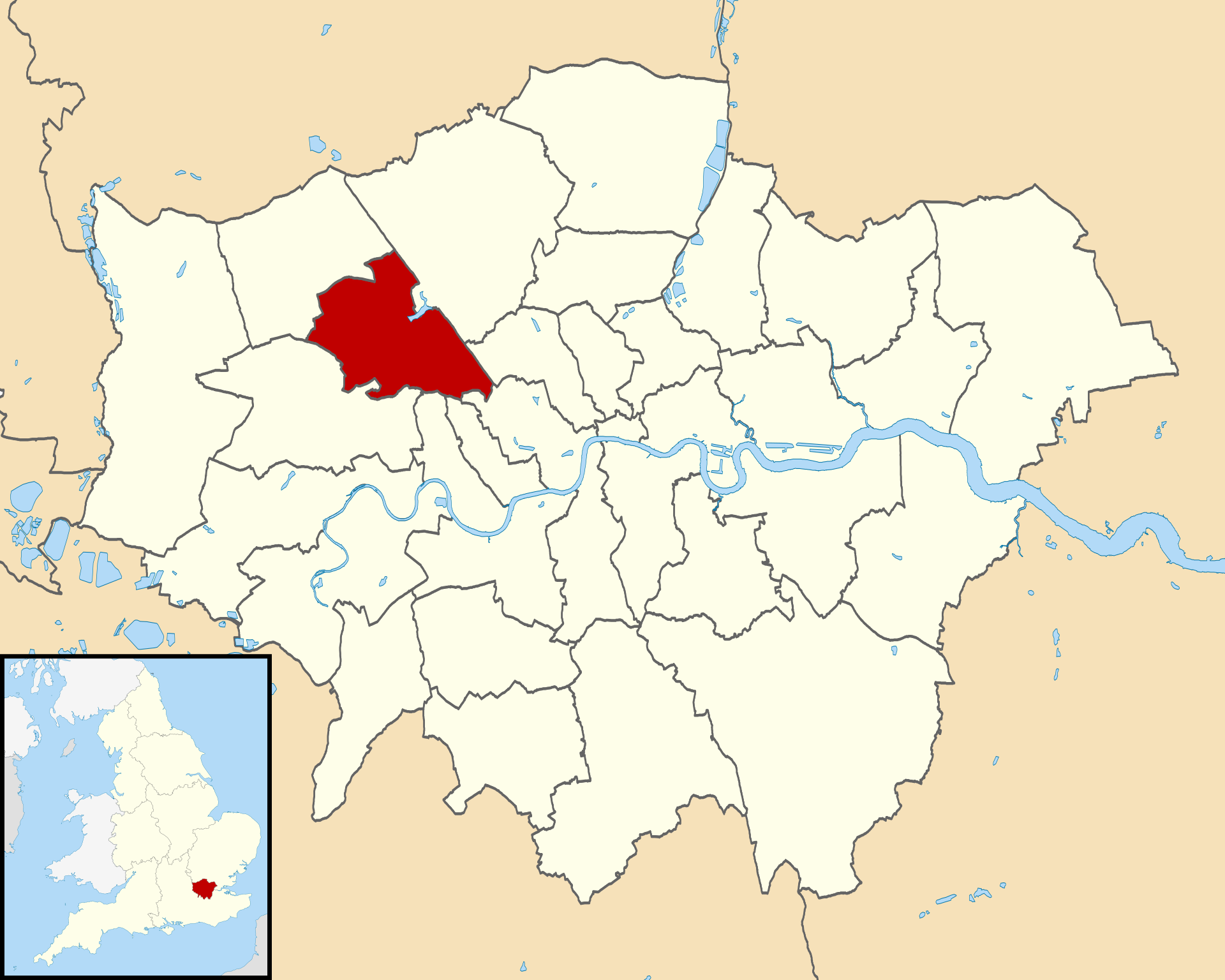 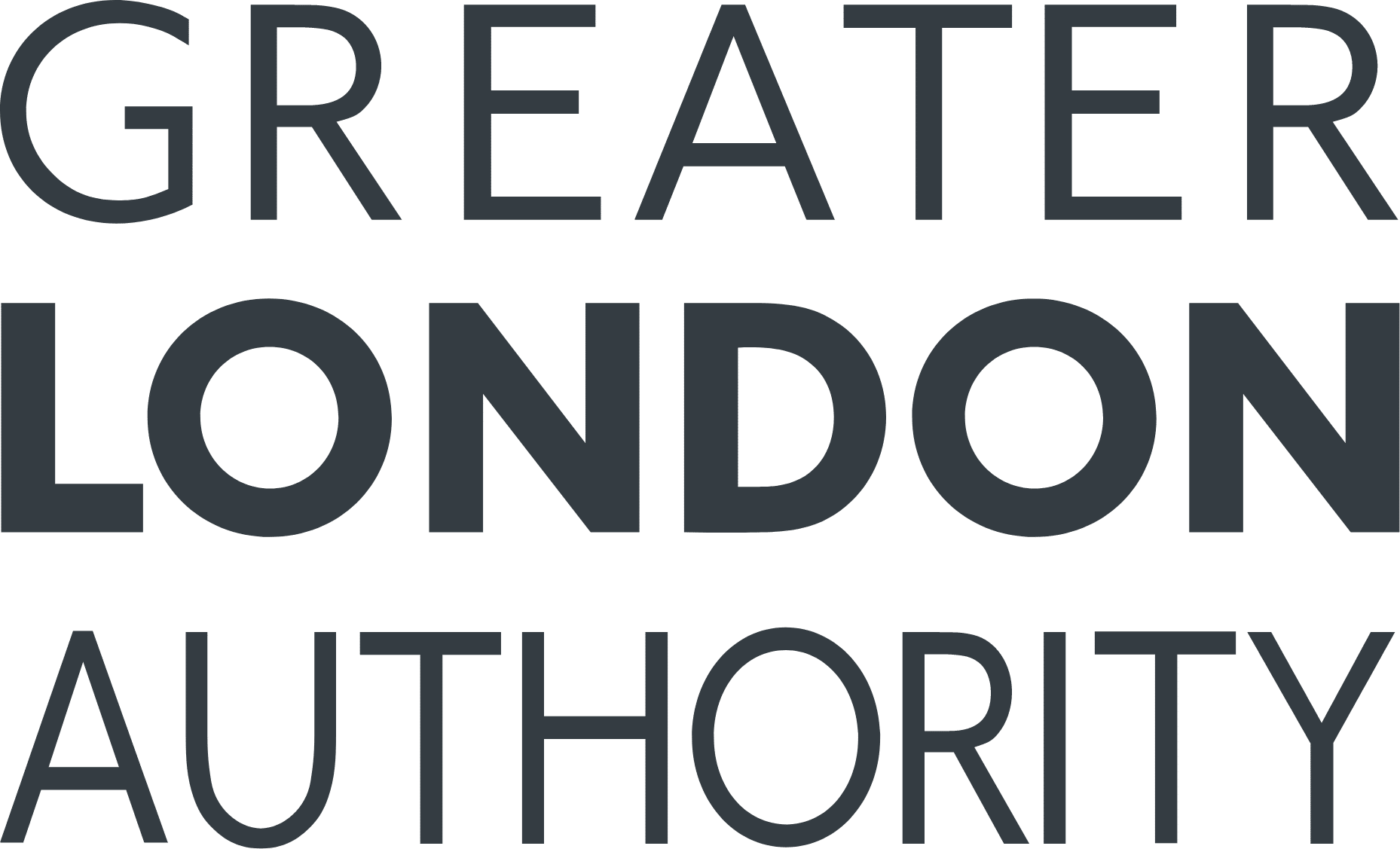 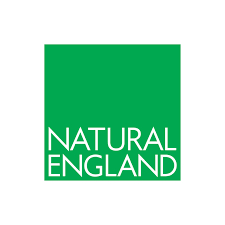 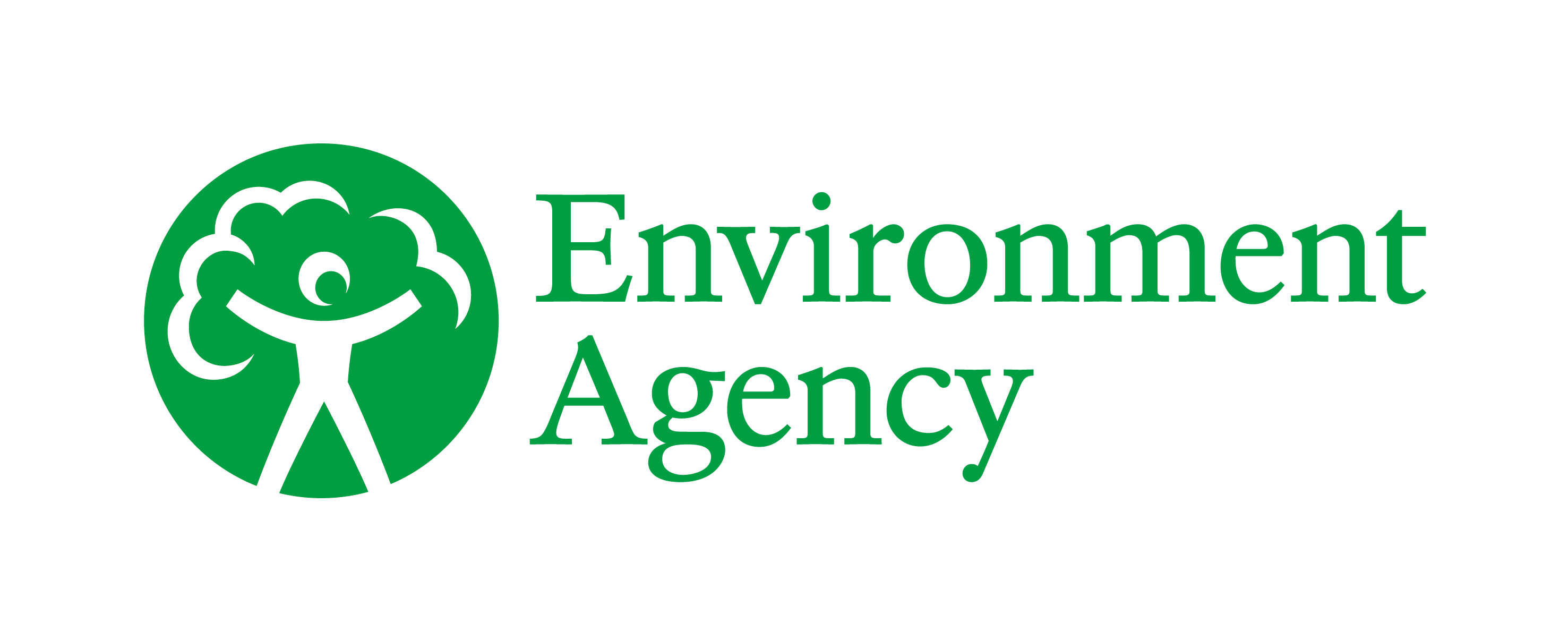 Brent borough
Catchment
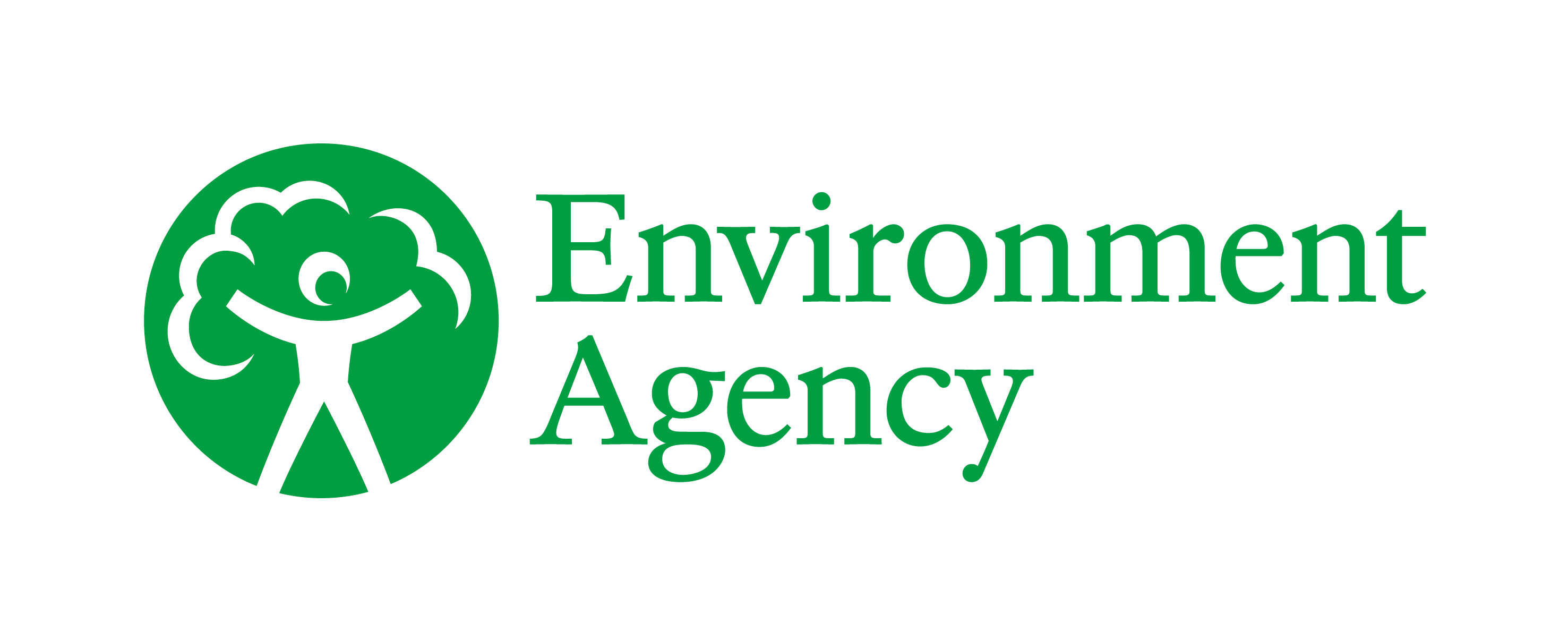 River
Edit this text via Insert > Header and Footer
9
16/04/2024
Existing planning support system development framework
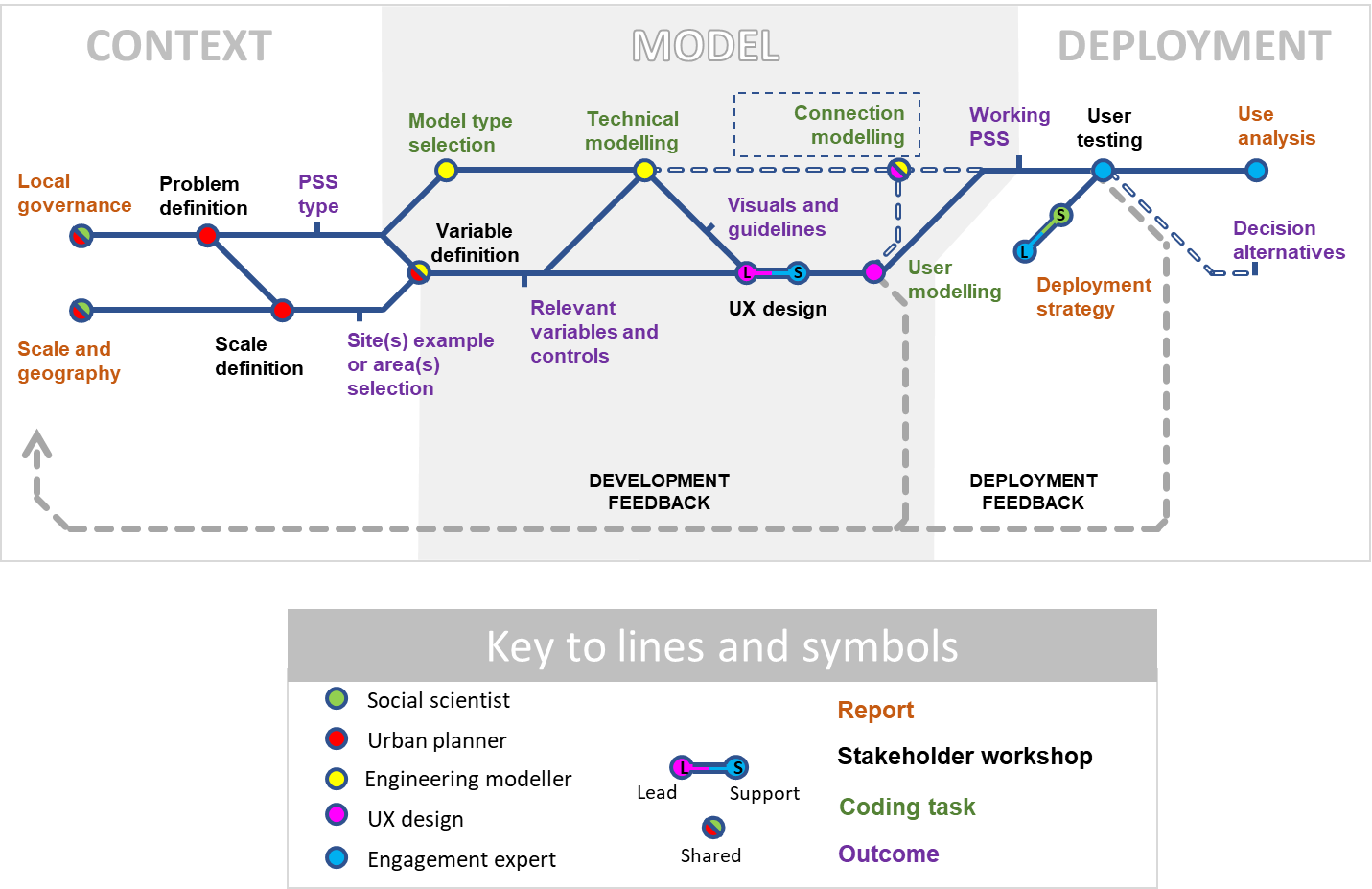 10
16/04/2024
Current challenges for DTs
(Bordeleau et al., 2020)
Managing heterogeneous models from different disciplines
Bi-directional synchronization
Support for collaborative development through the life cycle of the twin.
MODEL DEFINITION
MODEL / DATA SHARING
(Weil et al., 2023) 
interoperability and semantics; 
infrastructure, including storage, computation, network; 
data acquisition and actuation; 
data quality and harmonization; 
modelling, simulation and decision-support; 
data visualization and information display; 
human and capital resources; 
 governance, organizational and social issues.
GOVERNANCE AND SOCIAL
11
16/04/2024
Semi structured interviews
(Bordeleau et al., 2020)
Managing heterogeneous models from different disciplines
Bi-directional synchronization
Support for collaborative development through the life cycle of the twin.
What processes you need to model
Which variables and scales




Who will be using this tool



What is the meaning of water and nutrient neutrality in your organisation
MODEL DEFINITION
MODEL / DATA SHARING
(Weil et al., 2023) 
interoperability and semantics; 
infrastructure, including storage, computation, network; 
data acquisition and actuation; 
data quality and harmonization; 
modelling, simulation and decision-support; 
data visualization and information display; 
human and capital resources; 
 governance, organizational and social issues.
GOVERNANCE AND SOCIAL
Semi structured interviews
Thames Water
United Utilities
Ramboll
Atkins
(Bordeleau et al., 2020)
Managing heterogeneous models from different disciplines
Bi-directional synchronization
Support for collaborative development through the life cycle of the twin.
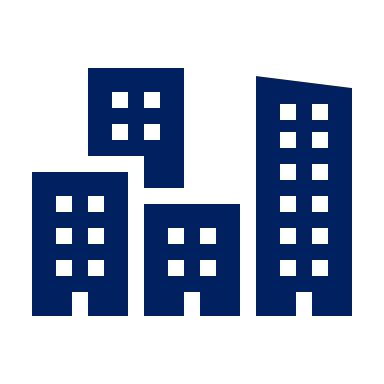 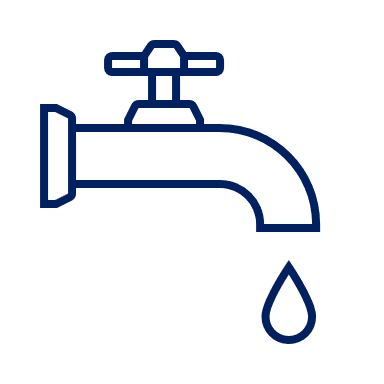 MODEL DEFINITION
DEVELOPER
(consultants)
WATER COMPANIES
MODEL / DATA SHARING
(Weil et al., 2023) 
interoperability and semantics; 
infrastructure, including storage, computation, network; 
data acquisition and actuation; 
data quality and harmonization; 
modelling, simulation and decision-support; 
data visualization and information display; 
human and capital resources; 
 governance, organizational and social issues.
GOVERNANCE AND SOCIAL
Environment Agency
Natural England
Horesham
GLA
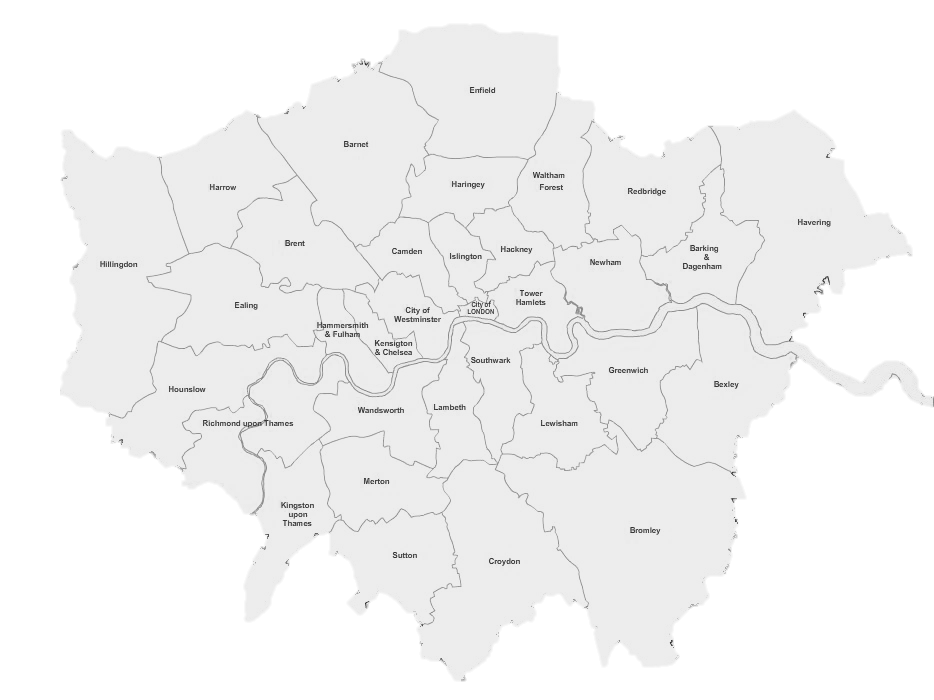 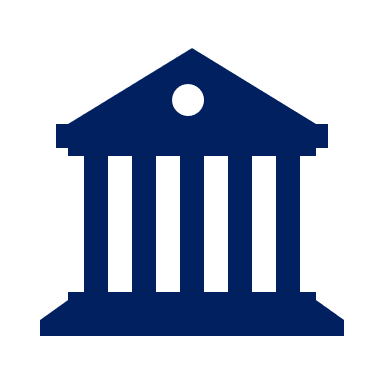 LOCAL PLANNING AUTHORITIES
GOVERNMENT  BODIES
Key learning points for prototyping
Company/stakeholder models are patchy, likely to be in a permanent state of development, partial, and constantly updating. 

For the purposes of sharing, the cost, maintenance and reliability of the model are likely to be a stronger impediment than data protection. 

Middle precision models focusing on early warning may give enough information for planning. 

Centralising information and keeping track may be the most valuable aspect.
Edit this text via Insert > Header and Footer
14
16/04/2024
Data and modelling architecture
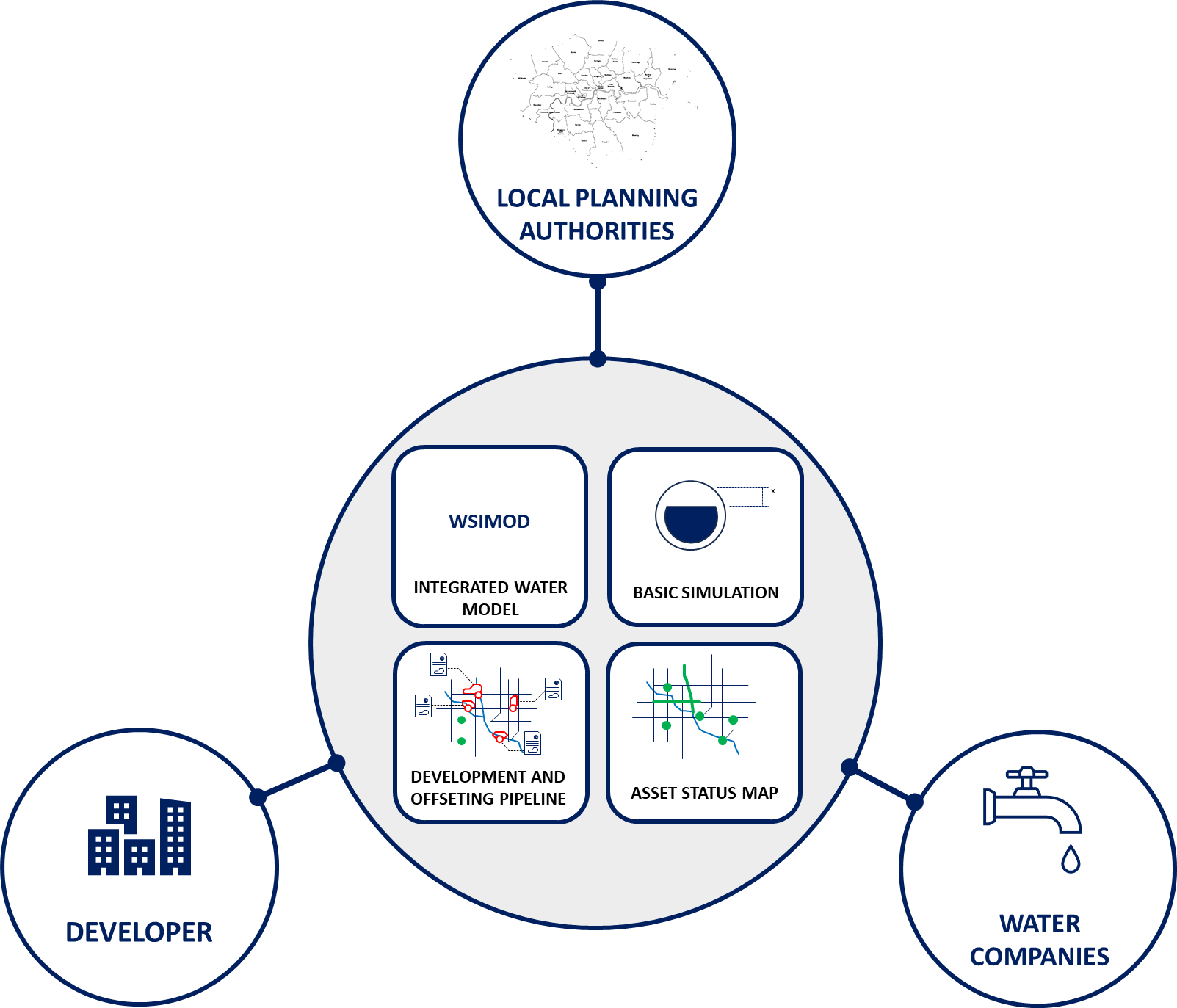 IWPP
15
16/04/2024
Asymmetrical data sharing
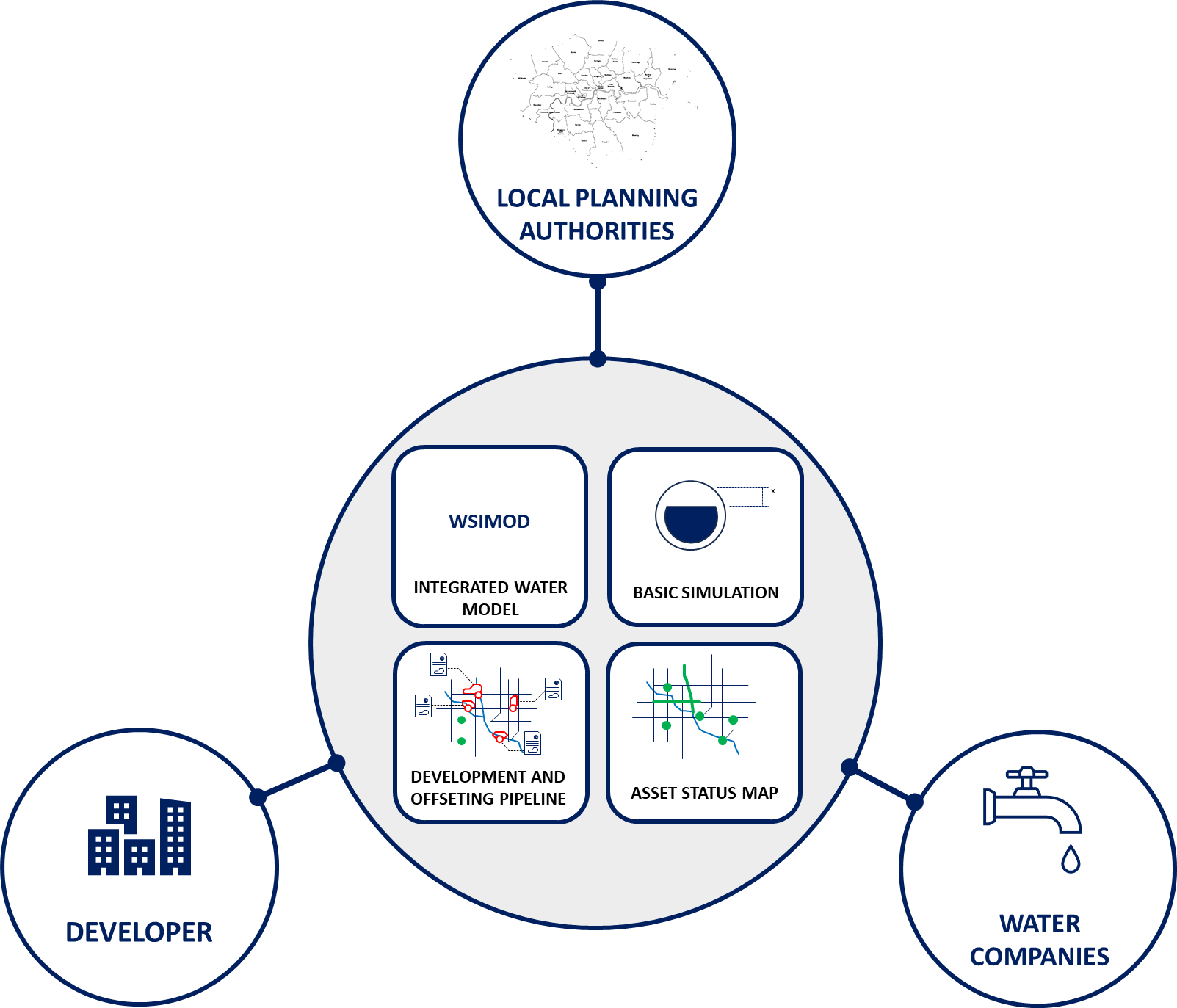 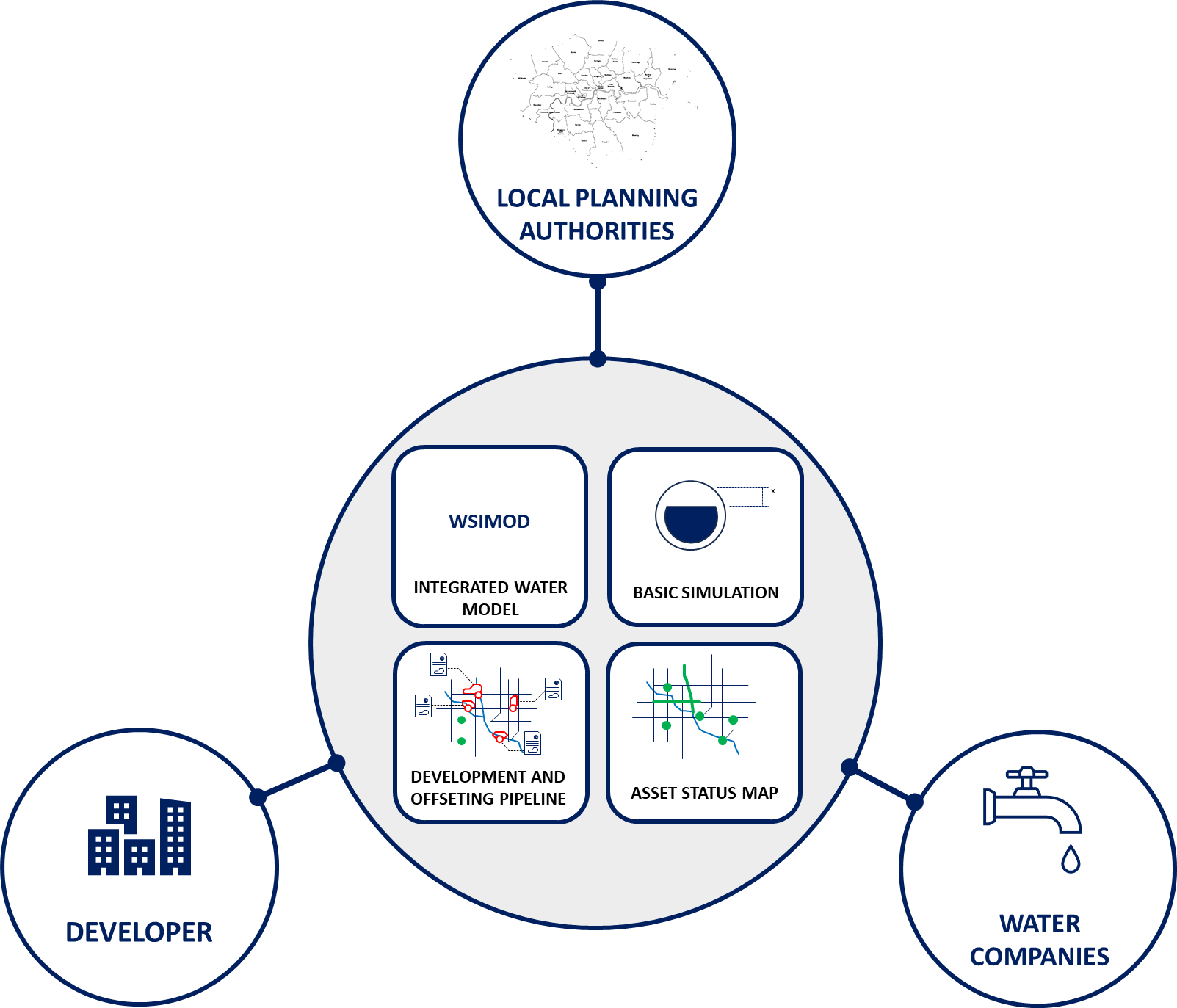 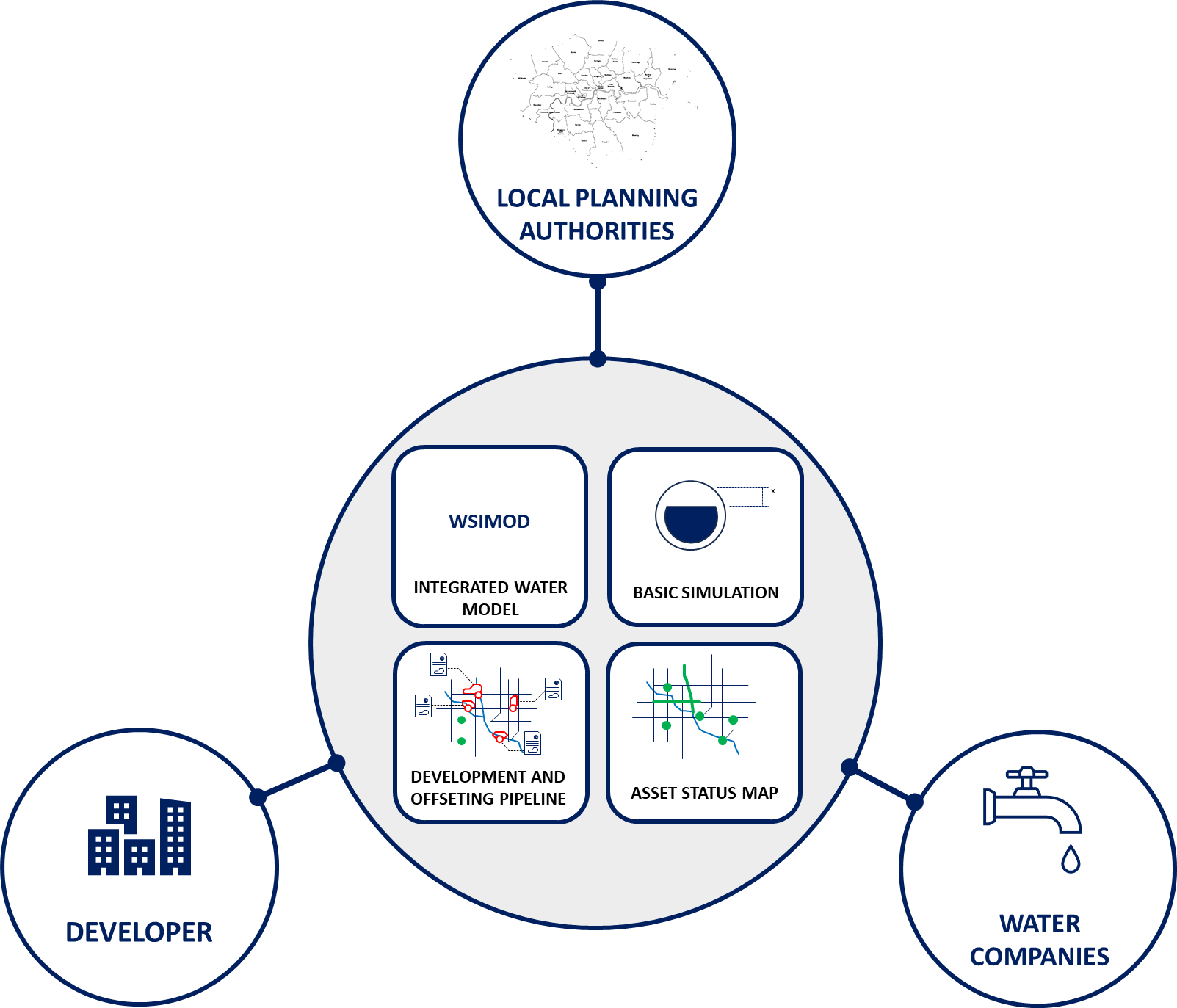 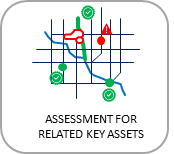 Your development seems to impact negatively a Water Company asset located in “X” area
Full access
Partial access
16
16/04/2024
IWPP at work
17
16/04/2024
Next steps
PART OF IMPACT ACCELERATION FUND IMPERIAL

Incorporating stakeholder feedback

Workshop with Legal teams

Linking WSIMOD and local models live
18
16/04/2024
Thank you
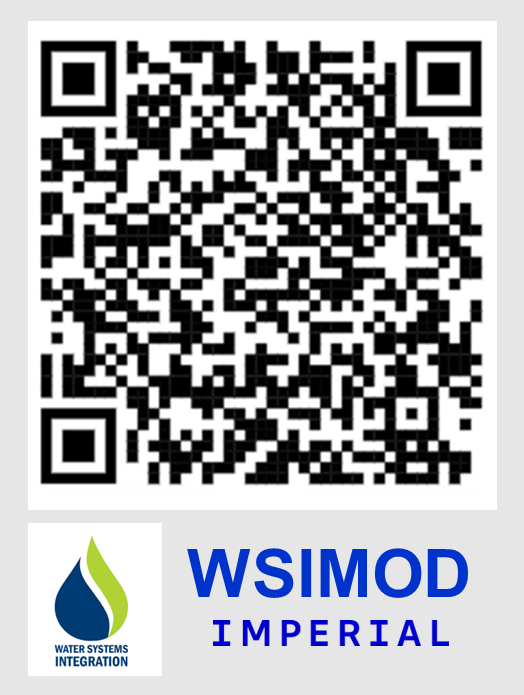 Eduardo Rico Carranza1, Ziyan Zhang1,  Ana Mijic1 
1 Environment and Water Resources Section, Department of Civil and Environmental Engineering, Imperial College London